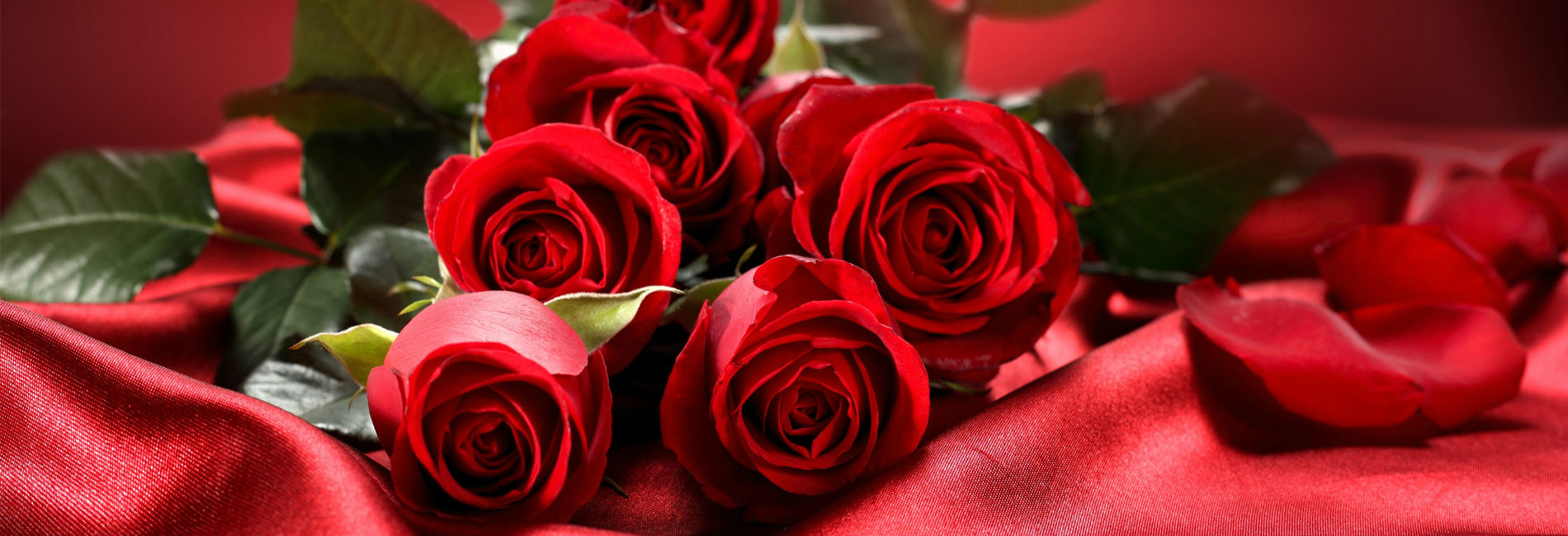 আজকের পাঠে সবাইকে স্বাগত
শিক্ষক পরিচিতি
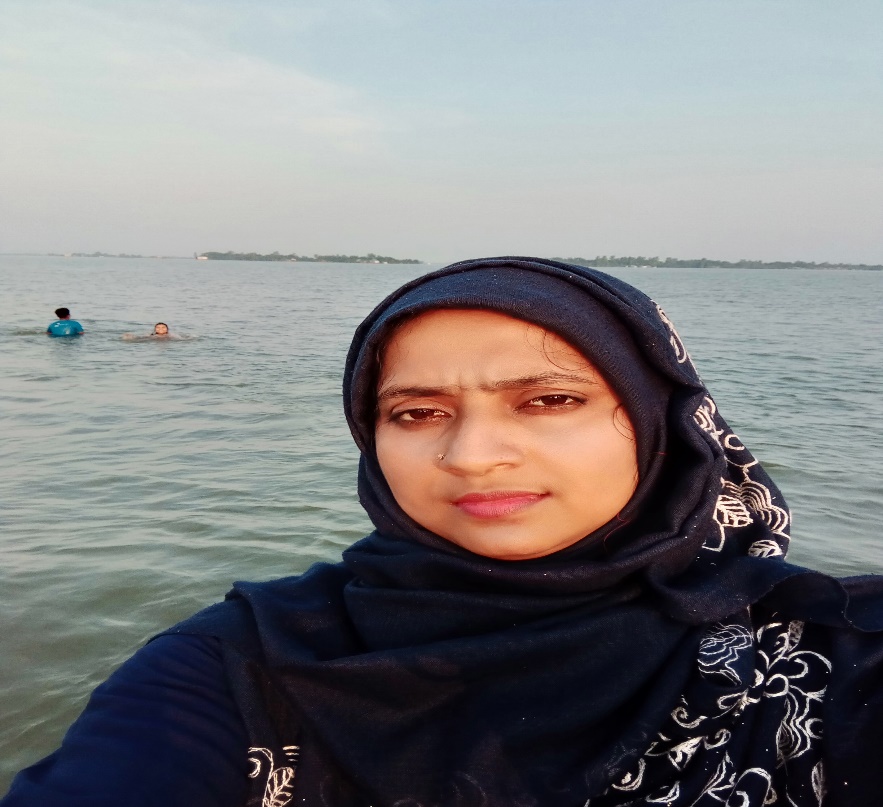 তানজিনা আক্তার নীলা
সহকারী শিক্ষক
৫০নং লক্ষীপুর সরকারী প্রাথমিক বিদ্যালয়
রায়পুরা,নরসিংদী
পাঠ পরিচিতি
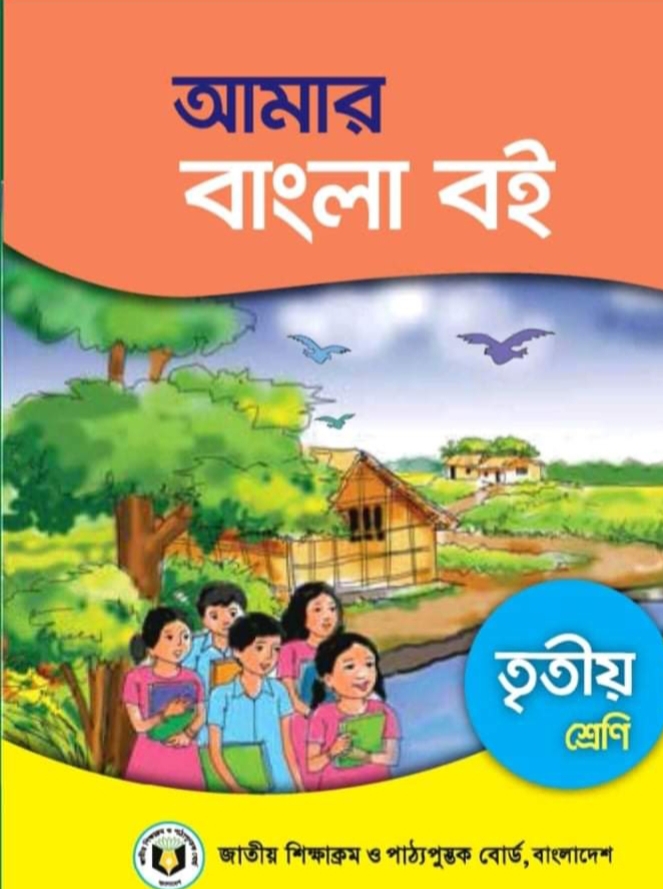 শ্রেণিঃ3য়
বিষয়ঃবাংলা
 সাধারণ পাঠঃ আমাদের গ্রাম
পাঠ্যাংশঃপাঠ ৩
শিখনফল
শোনাঃ
১।বর্ণ ও যুক্তবর্ণ সহযোগেতৈরি শব্দ শুনে সপষ্ট ও শুদ্ধভাবে বলতে পারবে।
২।আদেশ শুনে পালন করতে পারবে।
৩।প্রশ্ন শুনে বুঝতে পারবে ।
৪।কবিতা শুনে বুঝতে পারবে।
বলাঃ
১।যুক্তবর্ণ দিয়ে গঠিত শব্দ স্পষ্ট ও শুদ্ধভাবে বলতে পারবে।
২।পাঠ্যবইয়ের কবিতা শ্রবণযোগ্য স্বরে উচ্চারণ করতে পারবে।
৩। পাঠ্য কবিতার মূলবিষয় নিজের ভাষায় বলতে পারবে।
৪।প্রশ্ন করতে ও উত্তর দিতে পারবে।
পড়াঃ
১।যুক্তব্যঞ্জন স্পষ্ট ও শুদ্ধ উচ্চারণে পড়তে পারবে।
২।বিভিন্ন বিরামচিহ্ন চিনে সাবলীল ভাবে বাক্য ও চরণ পড়তে পারবে।
৪।প্রমিত উচ্চারণে কবিতা আবৃত্তি  করতে পারবে
লেখাঃ
১।যুক্তব্যঞ্জন ভেঙ্গে লিখতে পারবে।
২।কবিতা সংশ্লিষ্ট প্রশ্নের উত্তর লিখতে পারবে।
৩।বিরামচিহ্ন ব্যবহার করে কবিতার চরণ লিখতে পারবে।
চল আমরা কিছু ছবি দেখি
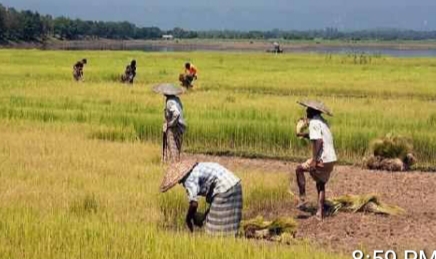 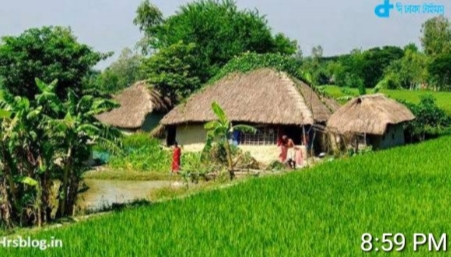 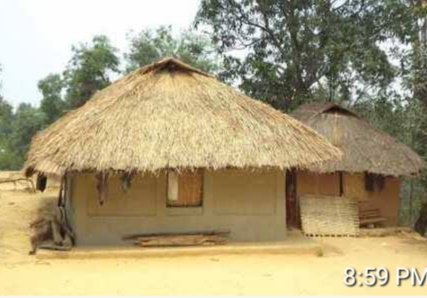 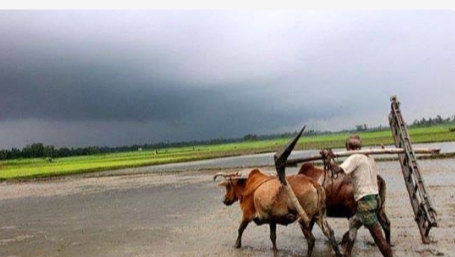 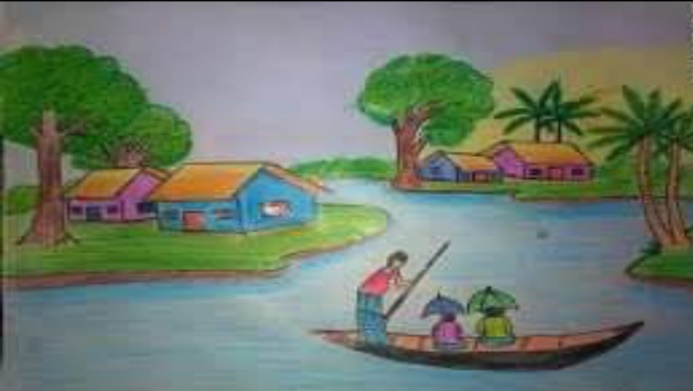 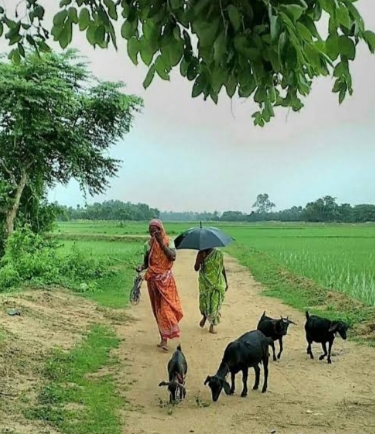 প্রকৃতির এরূপ গুলো আমরা কোথায় দেখতে পাই?
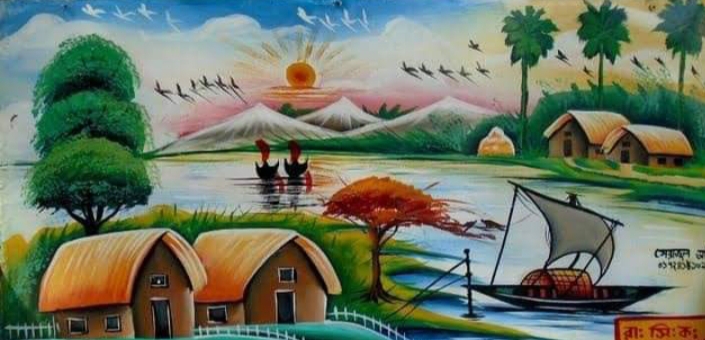 আমাদের আজকের পাঠ
আমাদের গ্রাম
বন্দে আলী মিঞা
পাঠ-৩
ছবির সাথে কবিতা পড়ি
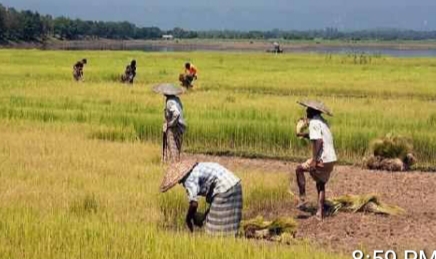 মাঠভরা ধান আর জলভরা দিঘি,
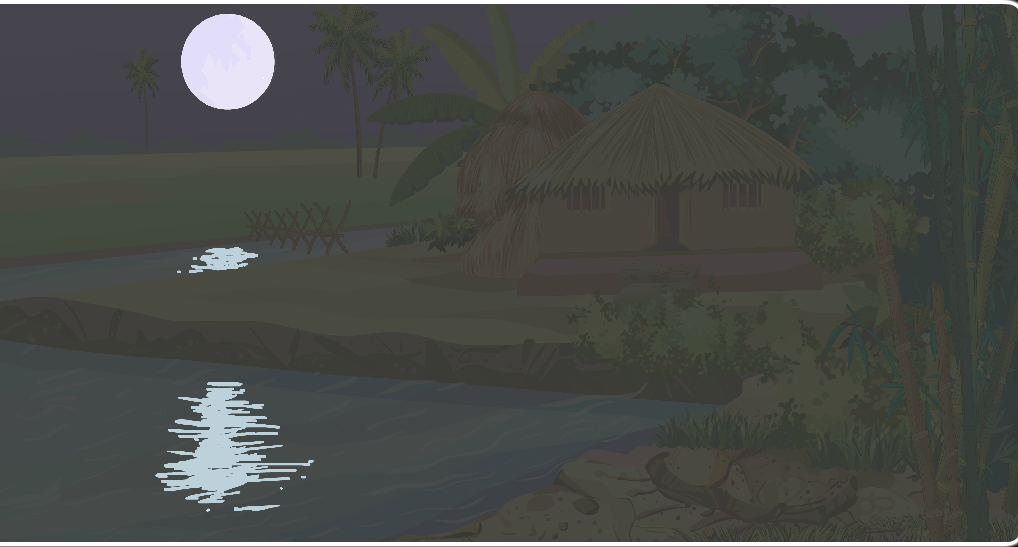 চাঁদের কিরণ লেগে করে ঝিকিমিকি ।
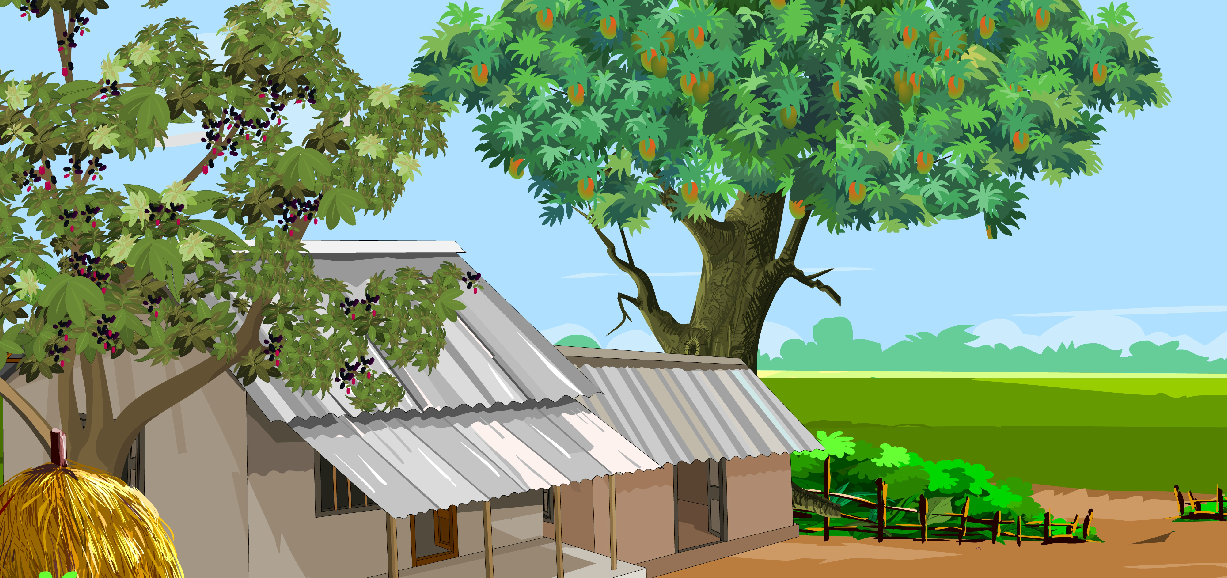 আমগাছ জামগাছ বাঁশ ঝাড় যেন,
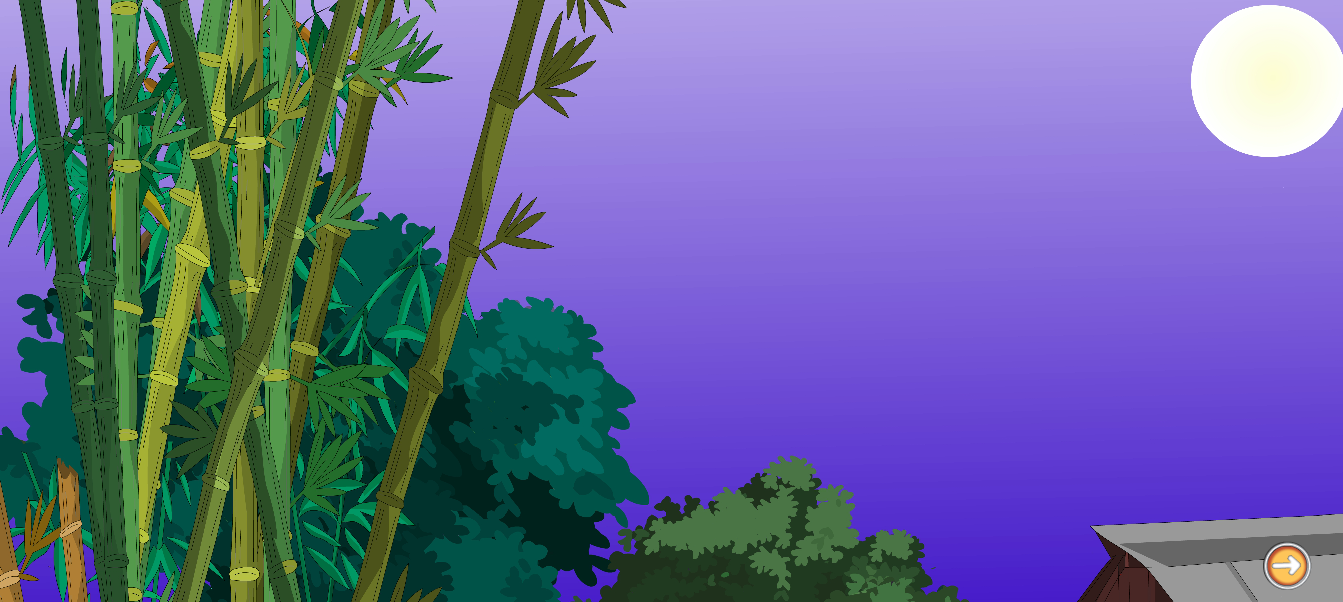 মিলে মিশে আছে ওরা আত্মীয় হেন ।
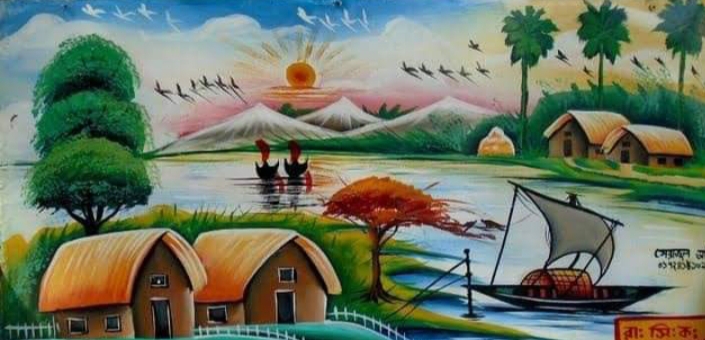 সকালে সোনার রবি পুব দিকে ওঠে
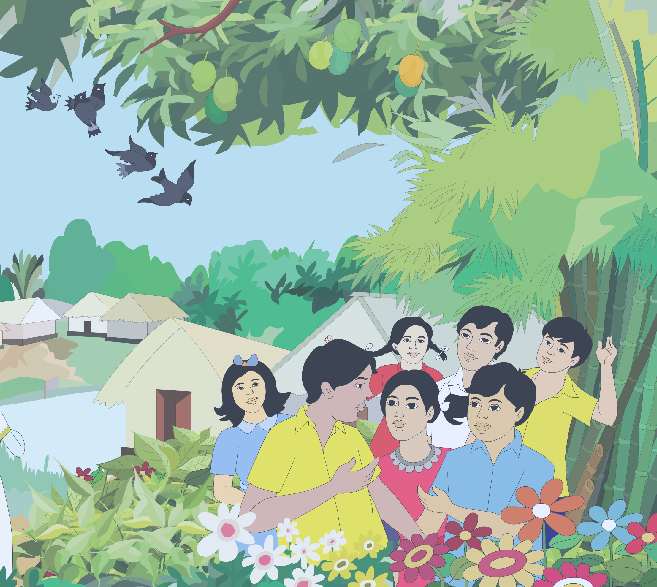 পাখি ডাকে,বায়ু বয় ,নানা ফুল ফুটে ।
শিক্ষার্থীদের নীরব পাঠ
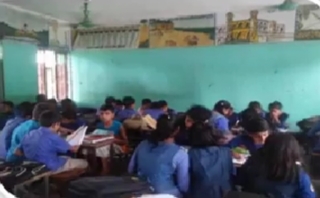 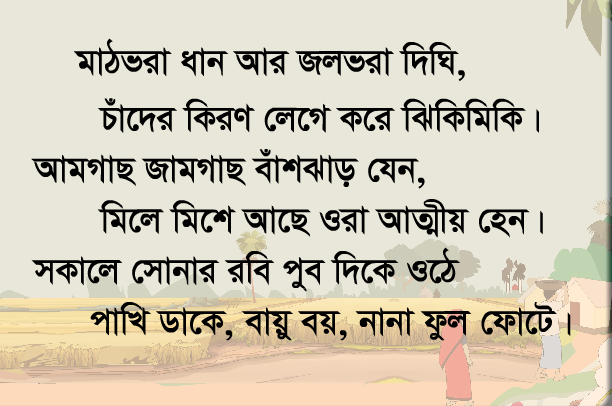 শব্দগুলো পাঠ থেকে খুঁজে বের করি।অর্থ বলি।
জল
কিরণ
আত্মীয়
রবি
হেন
পানি
আলো
আপনজন
সূর্য
এ রকম
একক কাজ
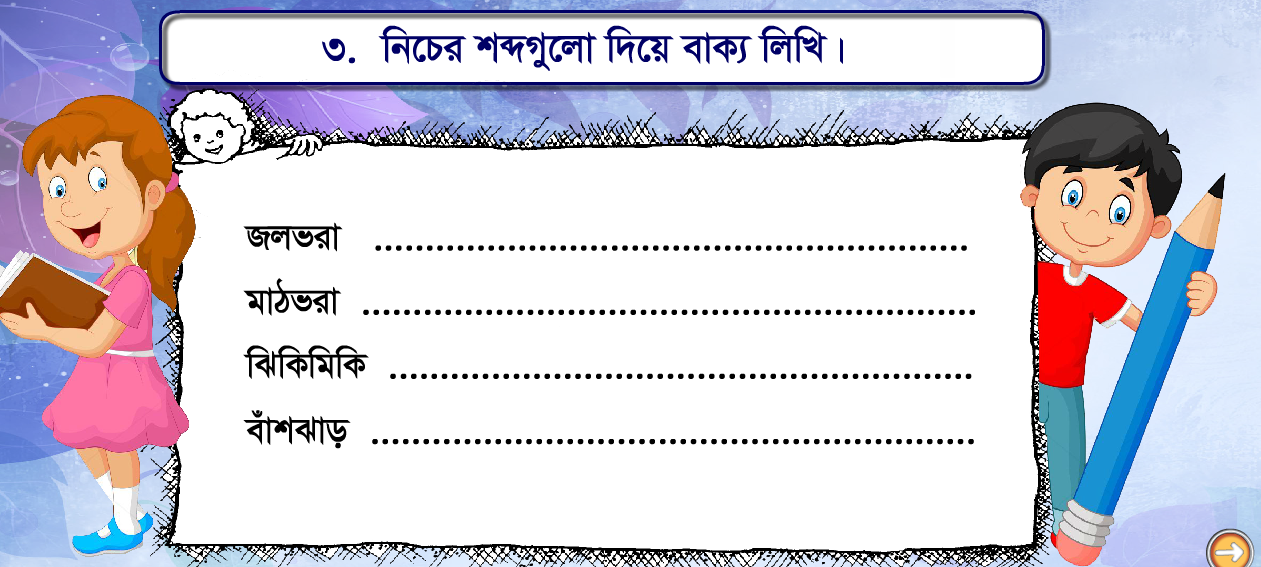 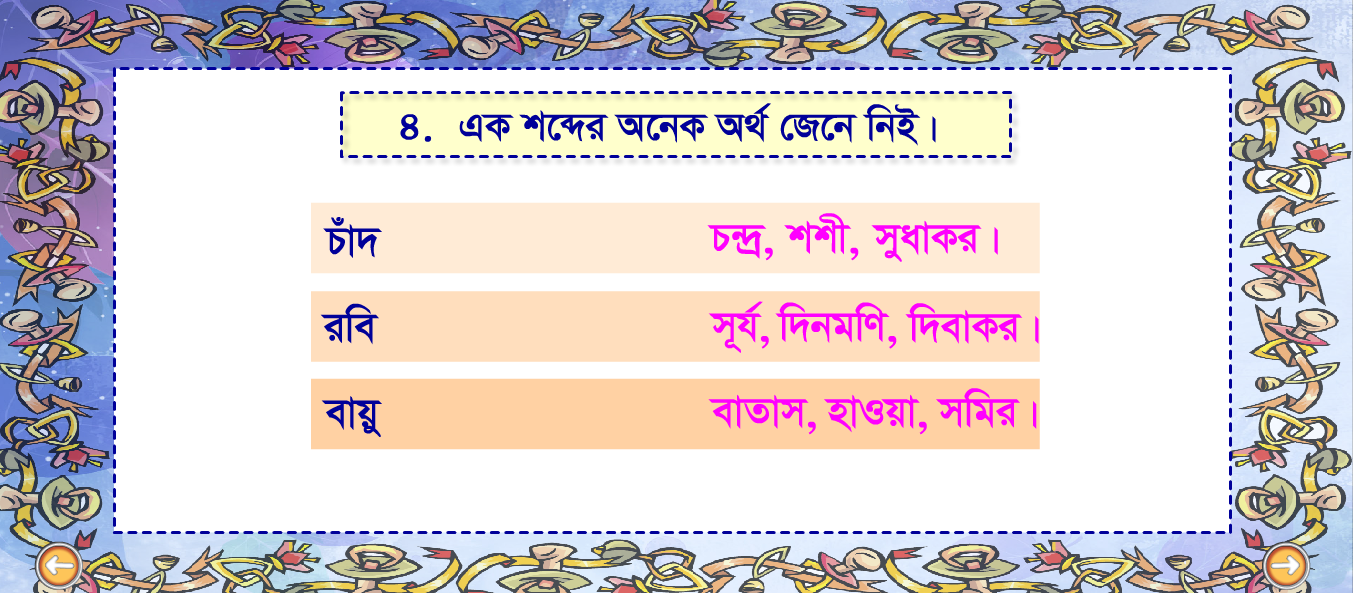 দলীয় কাজ
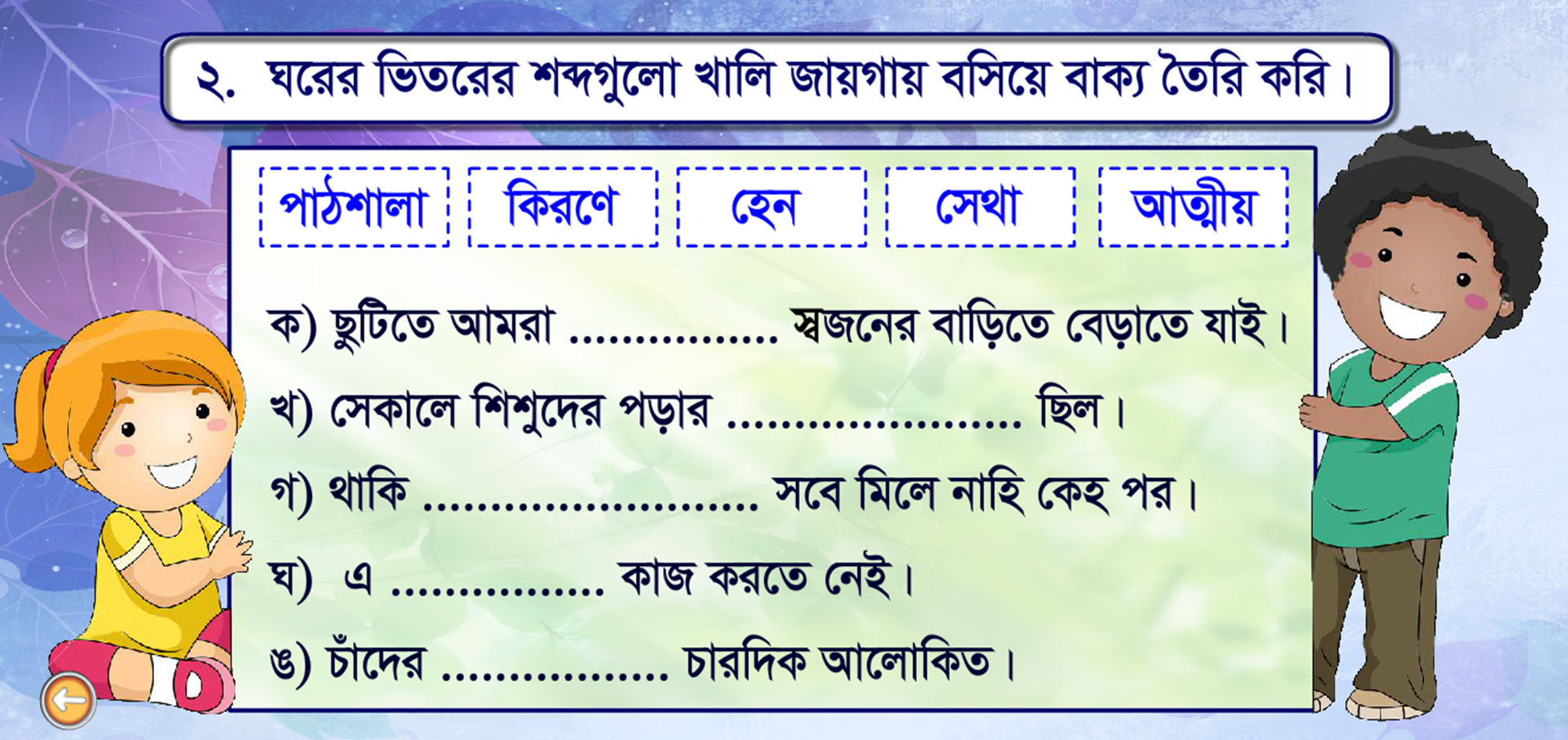 মূল্যায়ন
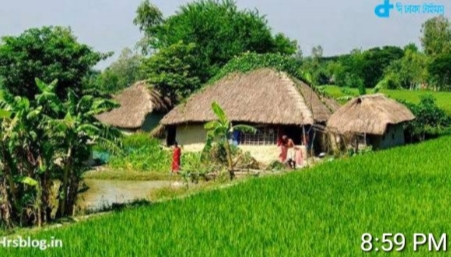 প্রশ্নের উত্তর  বলি ও লিখি
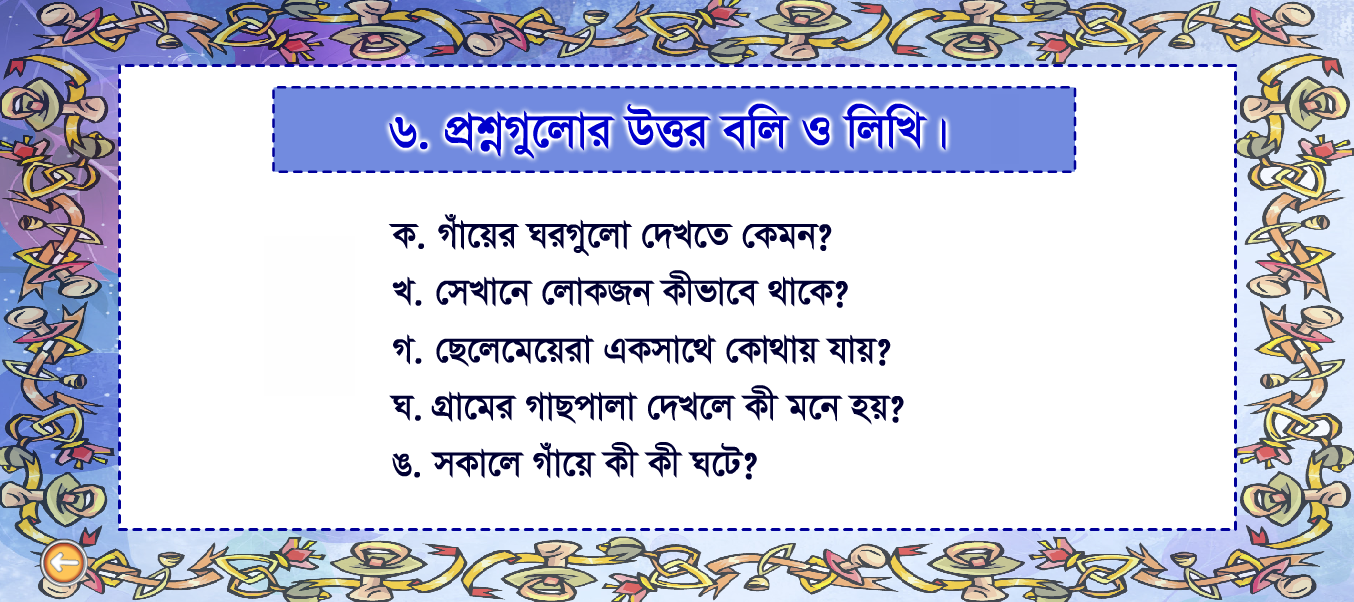 বাড়ির কাজ
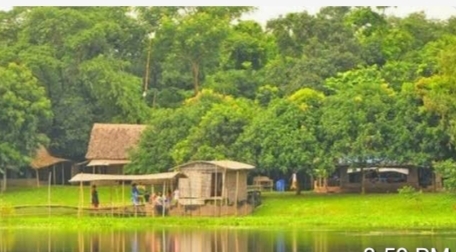 তোমার গ্রাম বা শহর সম্পর্কে দশটি বাক্য লিখ ।
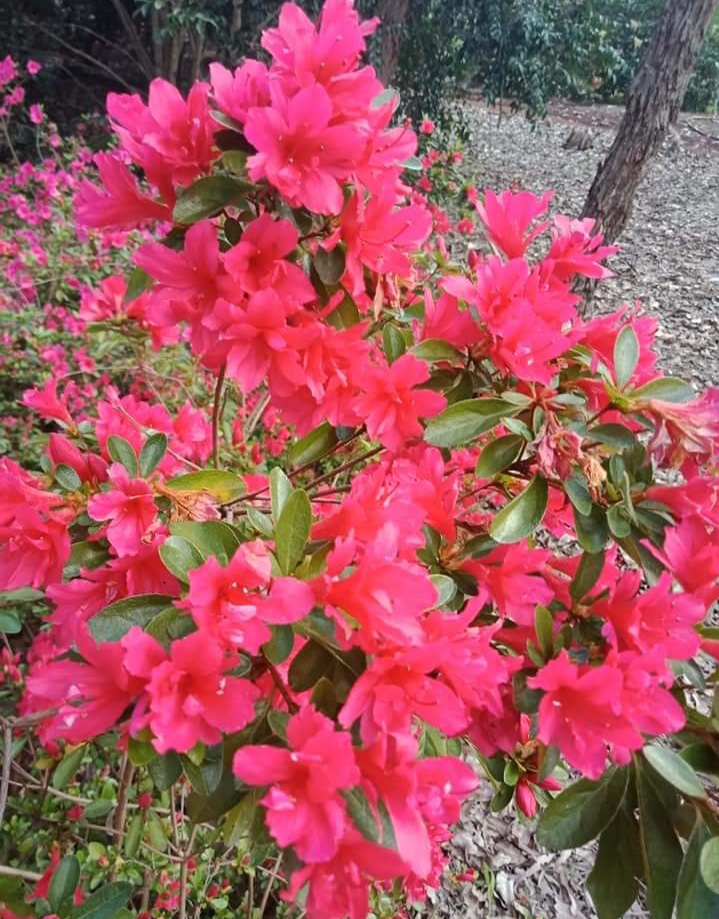 সবাইকে ধন্যবাদ